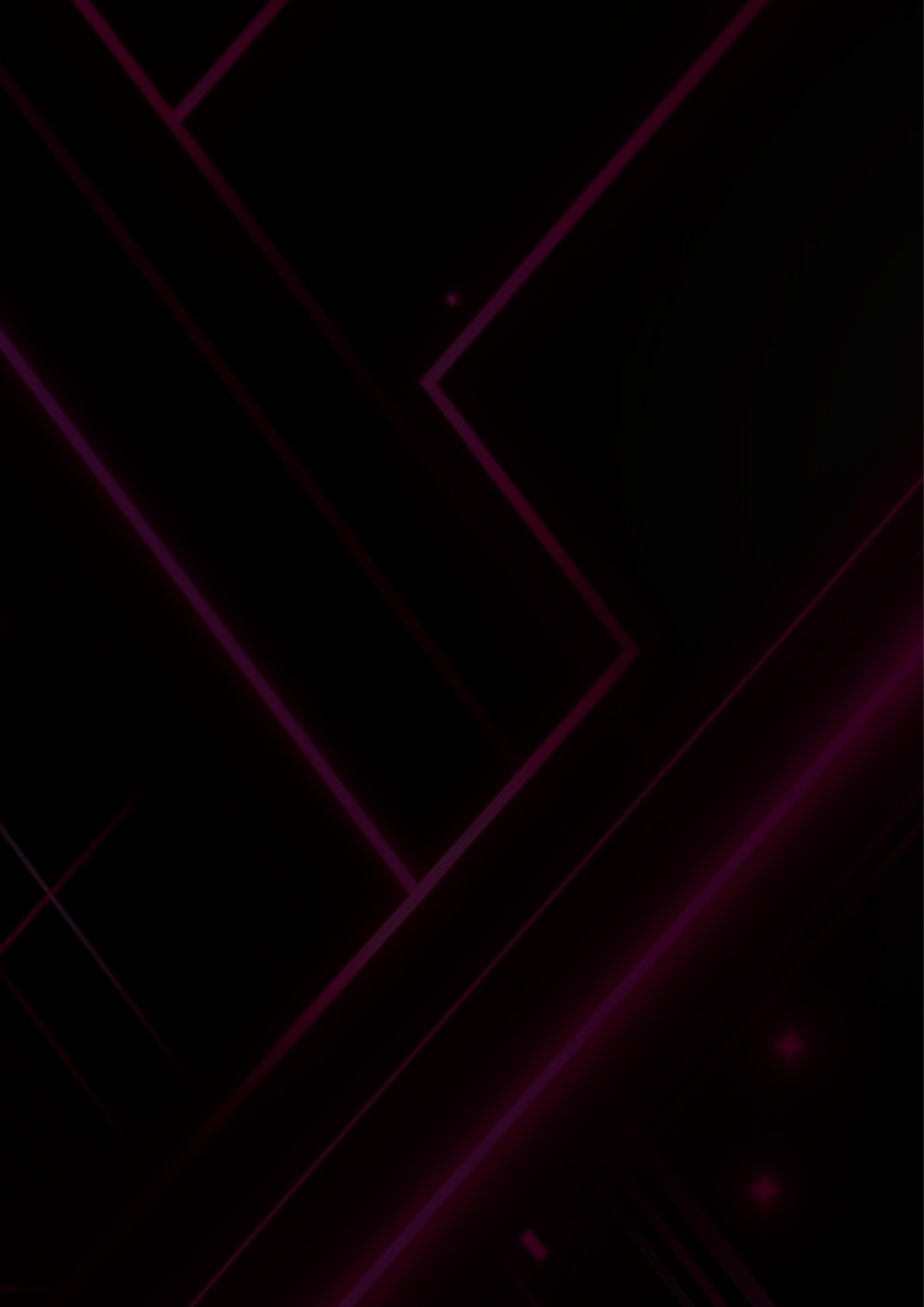 PriceList
ETHEREAL BEAUTY
Manicure:
Other Nail:
Nail Extensions Removal
Nail Repair
Classic Manicure
Gel Polish Application
Gel Nail Extensions
Acrylic Nail Extensions
Bio Gel Extensions
Children's Manicure
Gel Polish Removal
3D Nail Art
Chrome/Mirror Nails
$20
$25
$40
$50
$55
$15
$10
$15
$5
$10
$15
Spa Manicure
Gel Polish Design
Shellac Extensions
Children's Manicure
$35
$30
$35
$20
(with soak and massage)
Children's Manicure:
Gel Polish:
(up to 12 years old)
(solid color)
Additional Services:
(French, linear, gradient)
Nail Extensions:
(gel, acrylic)
(ballerina, square, oval)
Acrylic Nail Extensions:
(per nail)
Nail Art:
(ballerina, square, oval)
Acrylic Nail Fill
$40
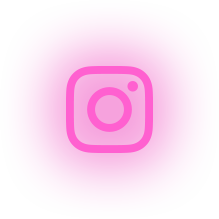 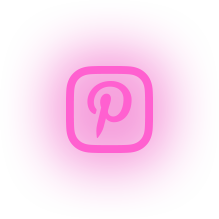 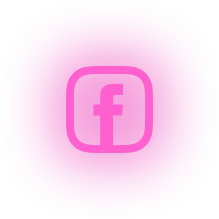 @EtherealBeauty
+1 (555) 123-4567